如果我现在30岁
黄力夫弟兄
北卡华人福音基督教会
我30岁的光景
那是1976年。
刚在田纳西大学任助教授。
儿子一岁，女儿刚生。
不信主。也不去教会，或查经班。
我30岁的光景
一头扎在实验室里。
启动金微不足道。
弁手抵足，幸苦工作。
工资低微。喜聆需要工作。
我30岁的光景
岳母与我们同住，无怨无悔的看顾孙儿孙女。
夫妻关系紧张。
离婚边缘。
往事不堪回首。
我犯的错误
大方向不明。
自私。只顾自己的成功。
牺牲了家庭。
都因不认识神。
上帝的恩典
没有离婚。但苟延残喘。
事业小有成就。
拿到 NIH 基金，包括 RCDA。
系主任1977年突然去世。我孤军奋斗。
4年升副教授，拿tenure。
更加骄傲。
上帝的恩典
亚兰王的元帅乃缦在他主人面前为尊为大，因耶和华曾藉他使亚兰人得胜。					王下 5：1
上帝的恩典在我们没有信主前，已经临到。
人生的转机
1980年升副教授后，开始去查经班。
与人争辩，劝人不要信耶稣。
受主轻微管教，但没有回头。
对进化论的思考，是关键转变。
1982年后，不再反对福音。
1984年春，信主受洗。
如果从头来起
信靠耶稣。
祷告寻求人生大方向。
单职，还是双职事奉？
客观印证。
双职事奉
是回应神的正面呼召。
约瑟的榜样。
他又使我如法老的父，作他全家的主，并埃及全地的宰相。		创 45:8
双职事奉
如何清楚神的呼召？
 适合自己的兴趣。
 有恩赐, 能胜任。
 在专业中有见证荣耀神的       机会。
 能过一个平衡的生活。
双职事奉
专业工作是事奉的一部分。
务必敬业。 (弗 6﹕5-7)
你 们 作 仆 人 的 、 要 惧 怕 战 兢 、 用 誠 实 的 心 听 从 你 们 肉 身 的 主 人 、 好 象 听 从 基 督 一 般 。 不 要 只 在 眼 前 事 奉 、 象 是 讨 人 喜 欢 的 、 要 象 基 督 的 仆 人 、 从 心 里 遵 行 　 神 的 旨 意 ． 甘 心 事 奉 、 好 象 服 事 主 、 不 象 服 事 人 。 		以 弗 所 书 6:5-7
双职事奉
选择职业。 
 所以，你们或吃或喝，无论做什麽，都要为荣耀神而行。 .. 就好像我凡事都叫众人喜欢，不求自己的益处，只求众人的益处，叫他们得救。 					林前10：31-33
“荣神益人”是事奉的原則。
效率﹐效率﹐效率
时间不夠用。
 求神增加效率。
不看电视，不流连网路。
有计划的使用时间。
发挥长处，避免短处。
家庭责任
家庭第一。
工作第二。
教会的事奉第三。
好好管理自己的家，使儿女凡事端庄顺服。人若不知道管理自己的家，焉能照管　神的教会呢？		提前 3:4-5
信仰对专业的影响
没有后顾之忧。
胆子大了。
顺利与不顺利
不顺利 － 主要我学什麽功课？试炼。
顺利 － 危险的时候。试探。
可以有事业的野心吗？
如果是神呼召的事奉，当然可以。
如果是为满足自己，请三思而行。
姐妹的事奉
家庭第一。
可以有事业吗？
换工作
自己的经验。
不求 counter offer。
刚辞去系主任的职位。
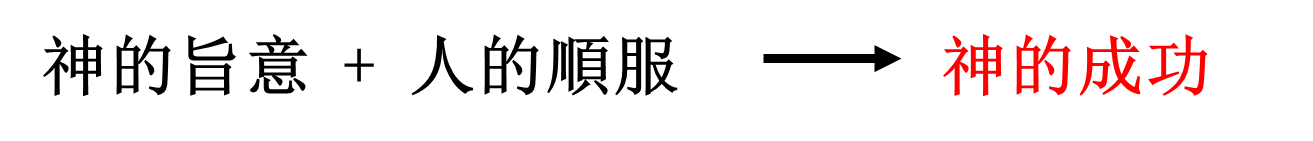 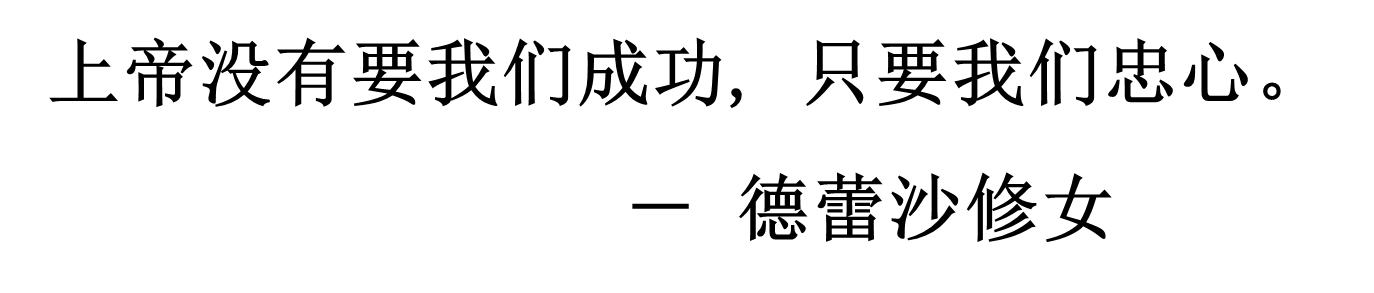 向主交帐
主人说，好，你这又良善又忠心的仆人。你在不多的事上有忠心，我要把许多事派你管理。可以进来享受你主人的快乐。 			太 25:23